Moje pasjeżeglarstwo i nurkowanie
Dr n.med. anna serafinowska-kiełczewska
Praca zawodowa w specjalności chirurgii stomatologicznej, prowadzenie dydaktyki dla studentów stomatologii i kierowanie specjalizacją młodych kolegów dawało mi wiele satysfakcji. Równocześnie pasjonowałam się sportem i to zawsze związanym z wodą. W gimnazjum- pływanie, po studiach - żeglarstwo, a później… nurkowanie. 

Startowałam w regatach w Mistrzostwach Polski Kobiet na Finnie, na jeziorze w Kiekrzu, szkoliłam się na obozach AZS w Pleniewie, żeglowałam po Mazurach, przepłynęłam wiele mil morskich w rejsach organizowanych pod flagą AZS.

Dawało mi to możliwość odbycia już w latach 60-tych wielu ciekawych rejsów zagranicznych: do Danii, Szwecji, Anglii, Finlandii, Francji, Grecji, Turcji. Uwiecznieniem tych podróży był trzymiesięczny rejs z Kuby do Polski przez wyspy Bahamy, Bermudy, Azory, Maderę, Maroko.
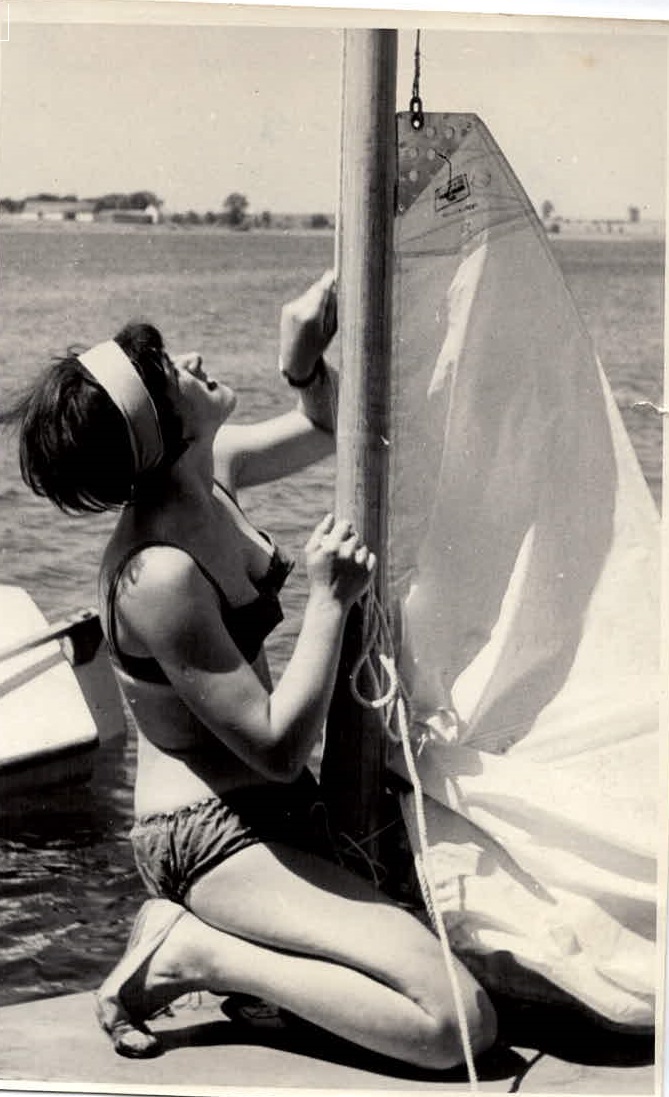 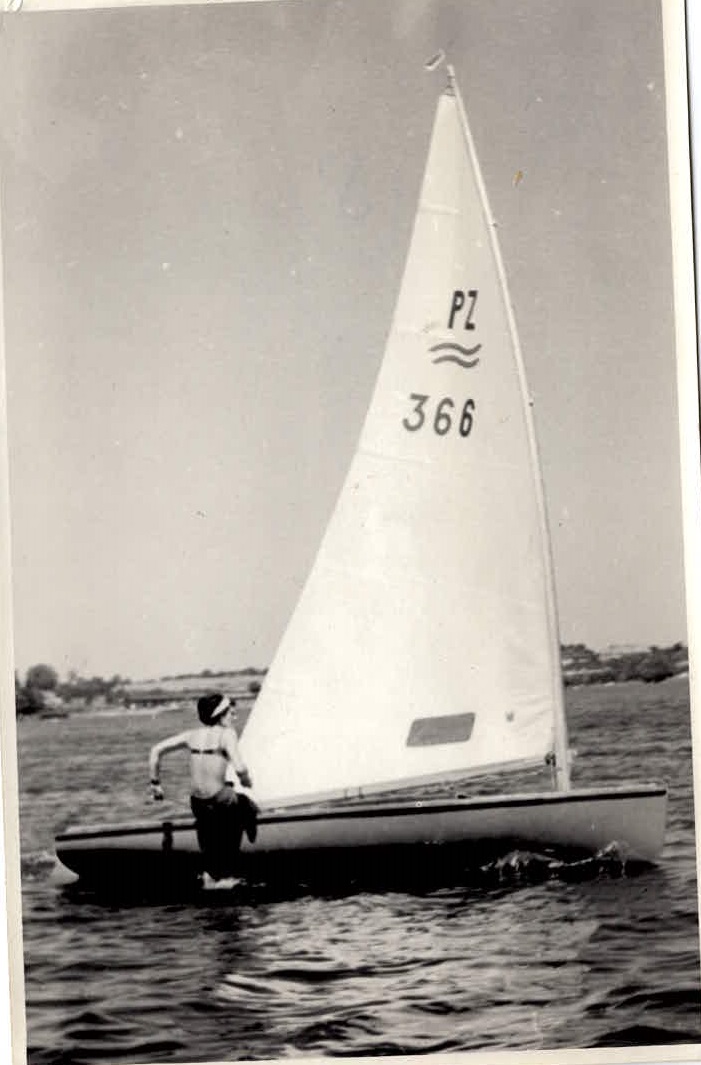 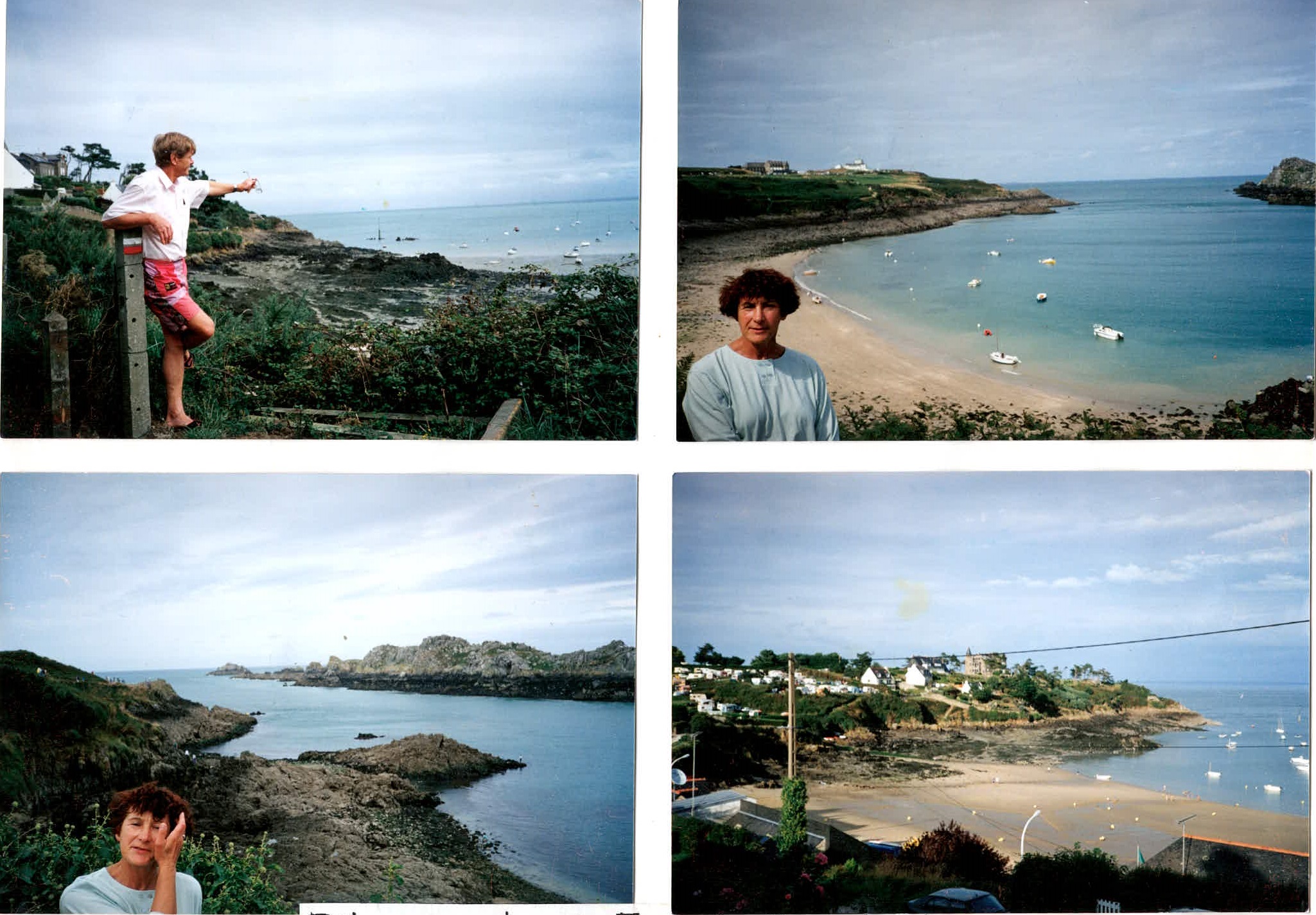 Północne Wybrzeże Francji – Cancale – Port Mer
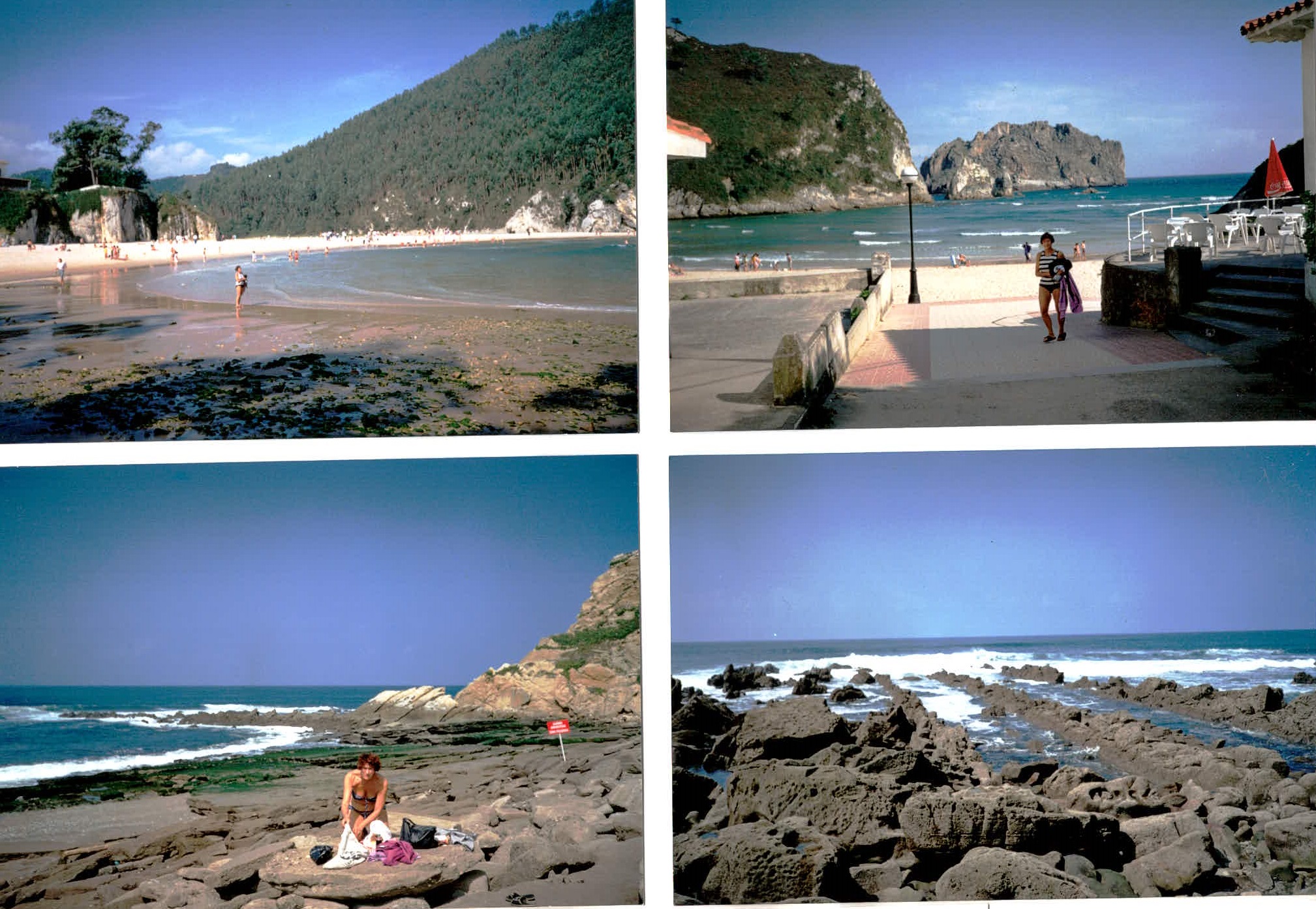 Północne Wybrzeże Hiszpanii, La Franca przed Colombres, Plentzia przed Bilbao
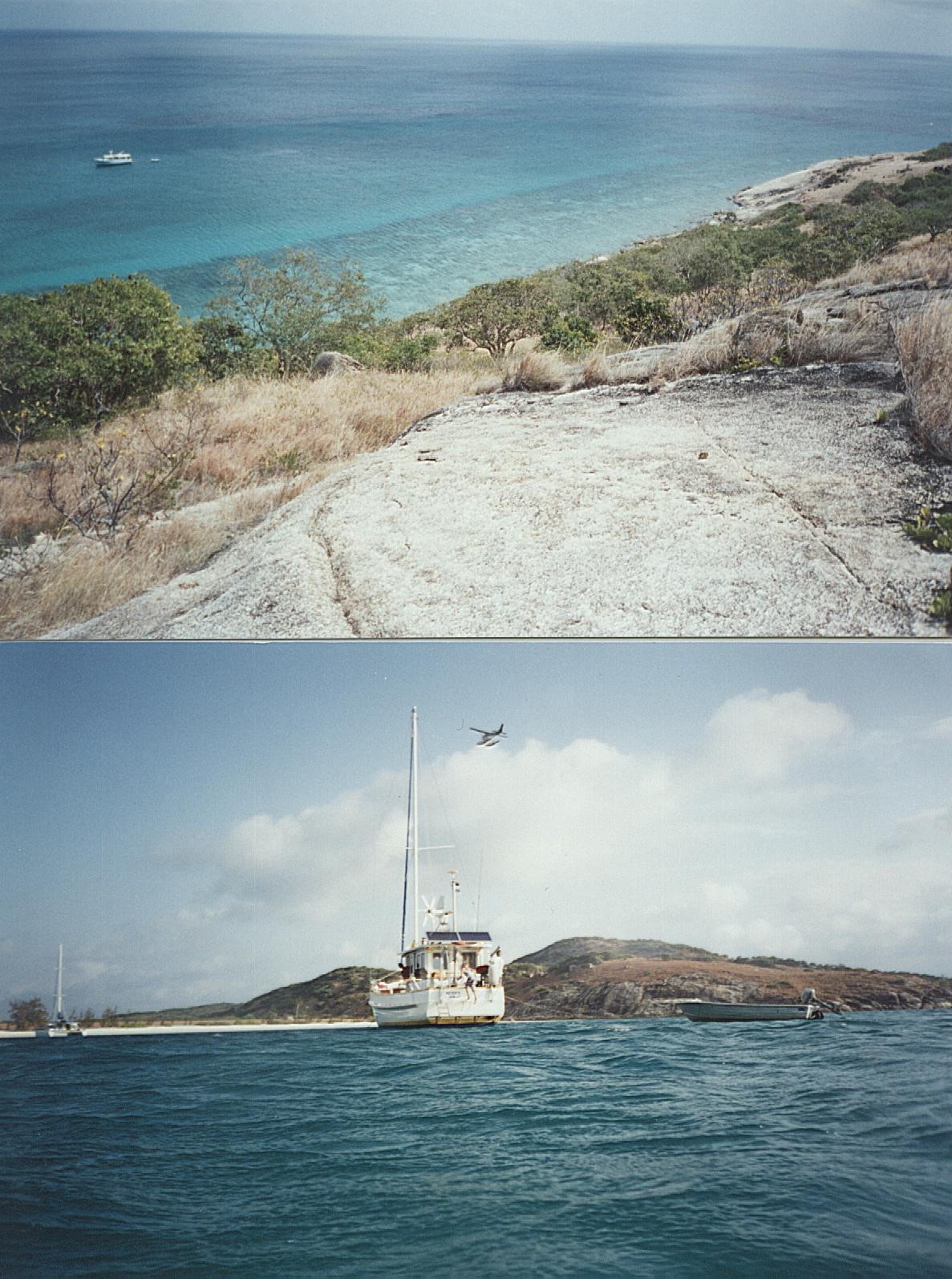 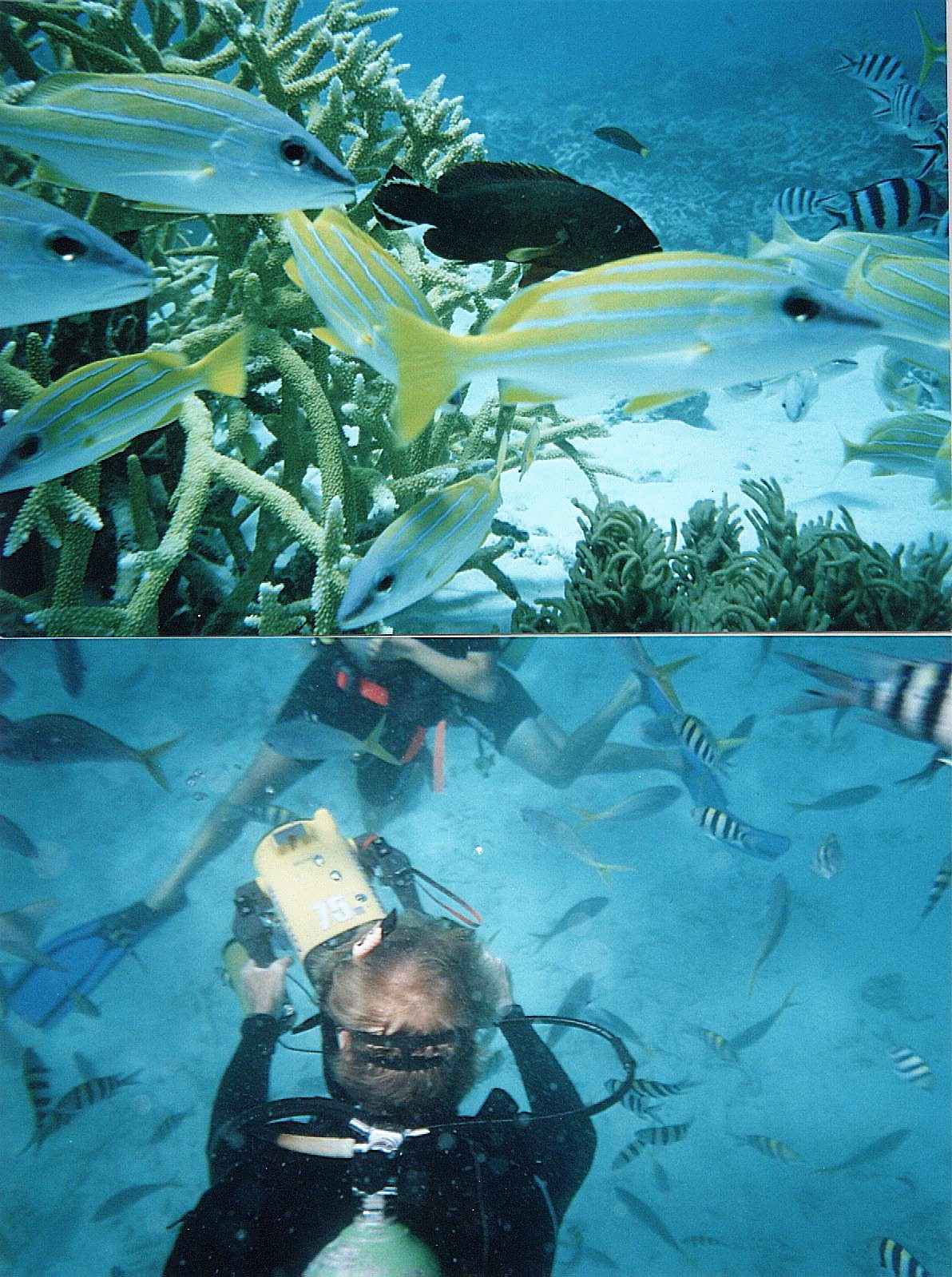 Uczestniczyłam też w pięknym rejsie na statku Chopin po wyspach karaibskich, ale było to już związane z moją kolejną pasją – nurkowaniem, które stało się też nową pasją mojego męża. Nurkowaliśmy na obozach w Drawsku, w Norwegii,  Chorwacji, Francji, Hiszpanii a także Egipcie, gdzie spotkałam pod wodą delfiny.
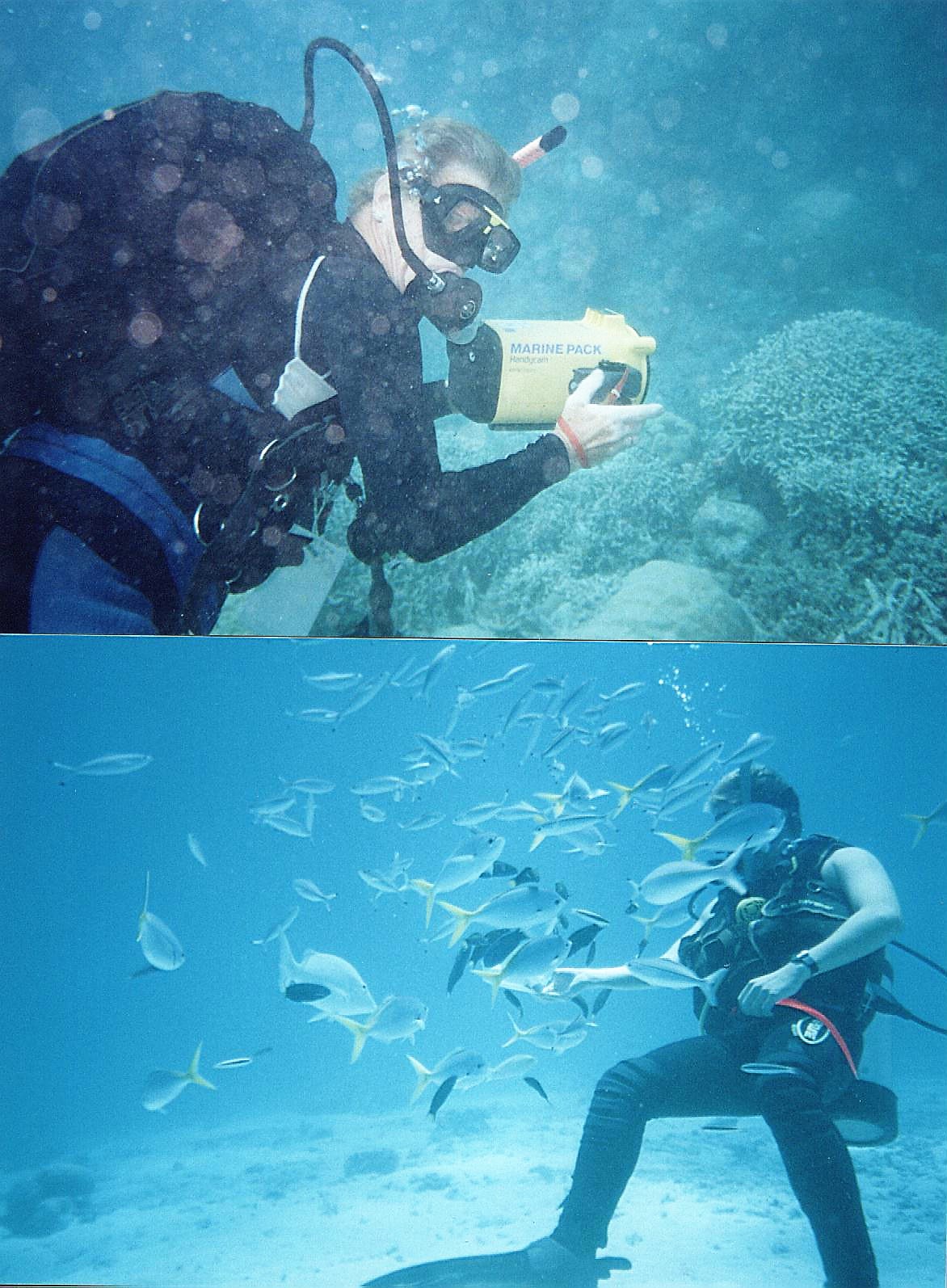 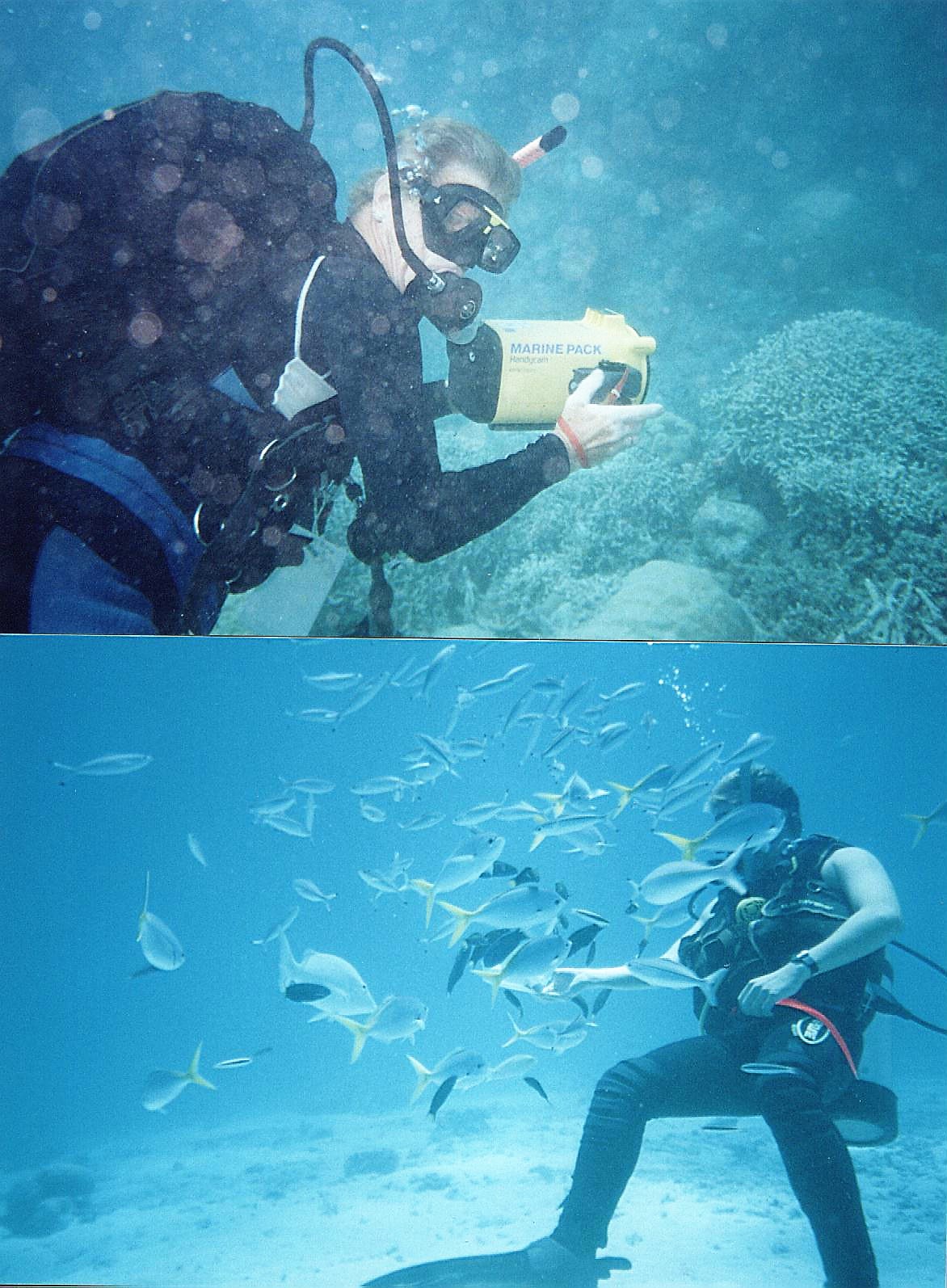 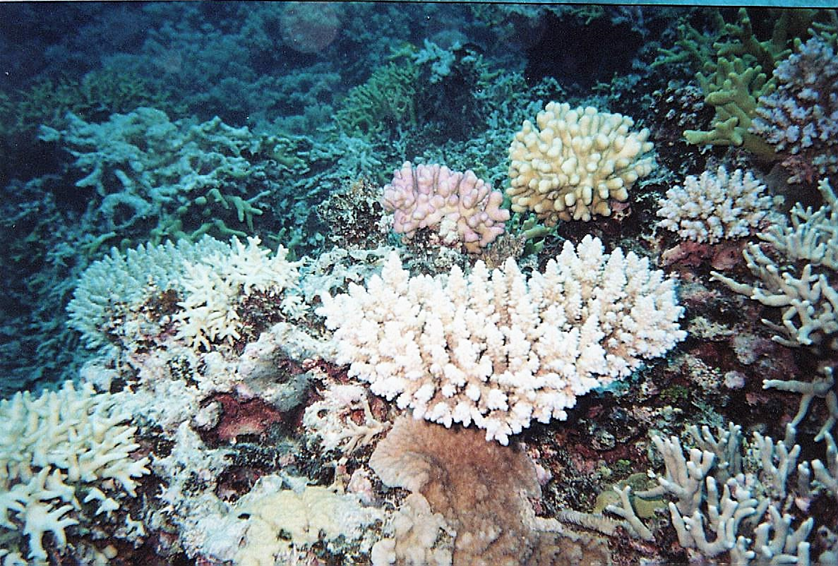 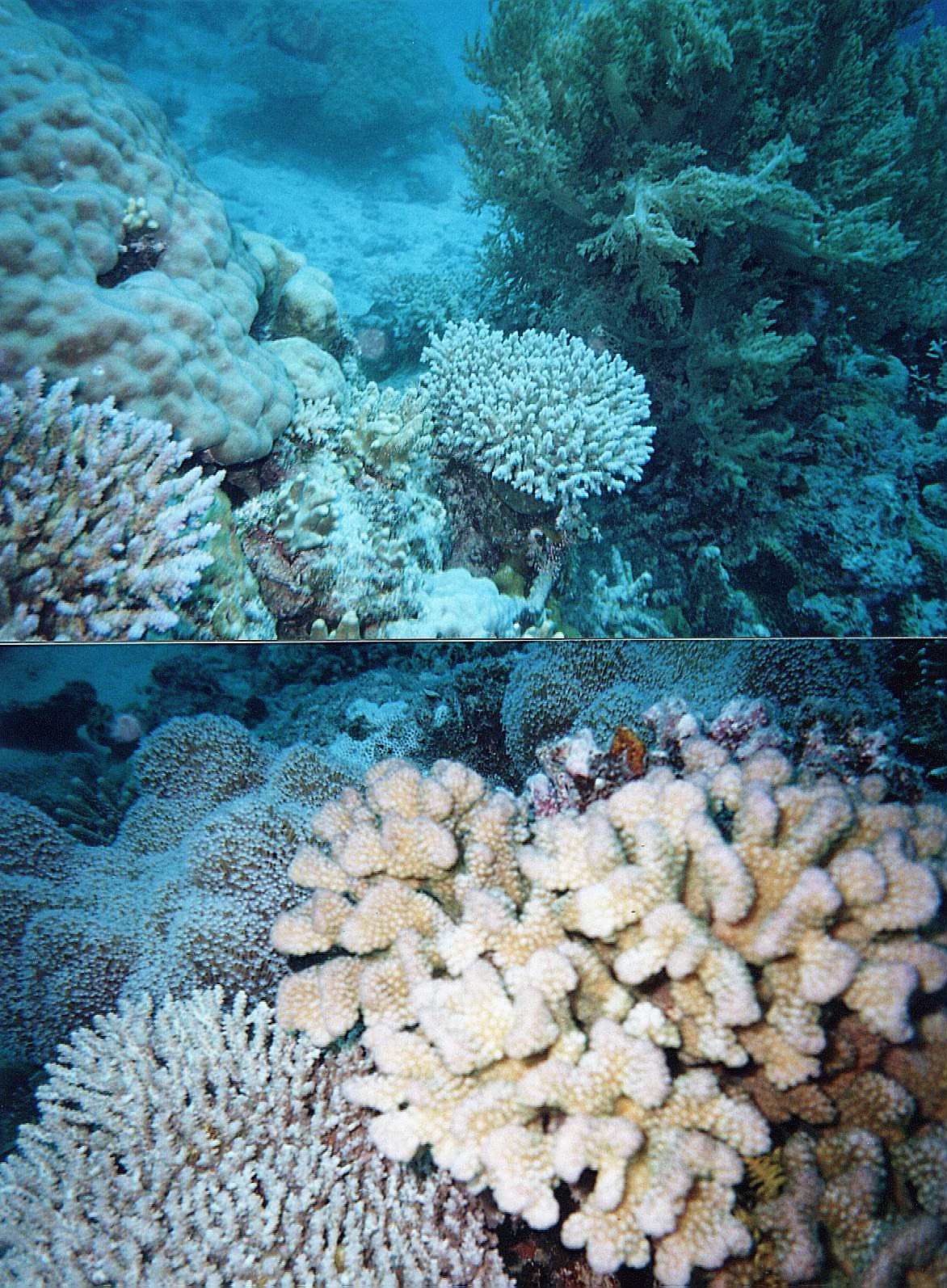 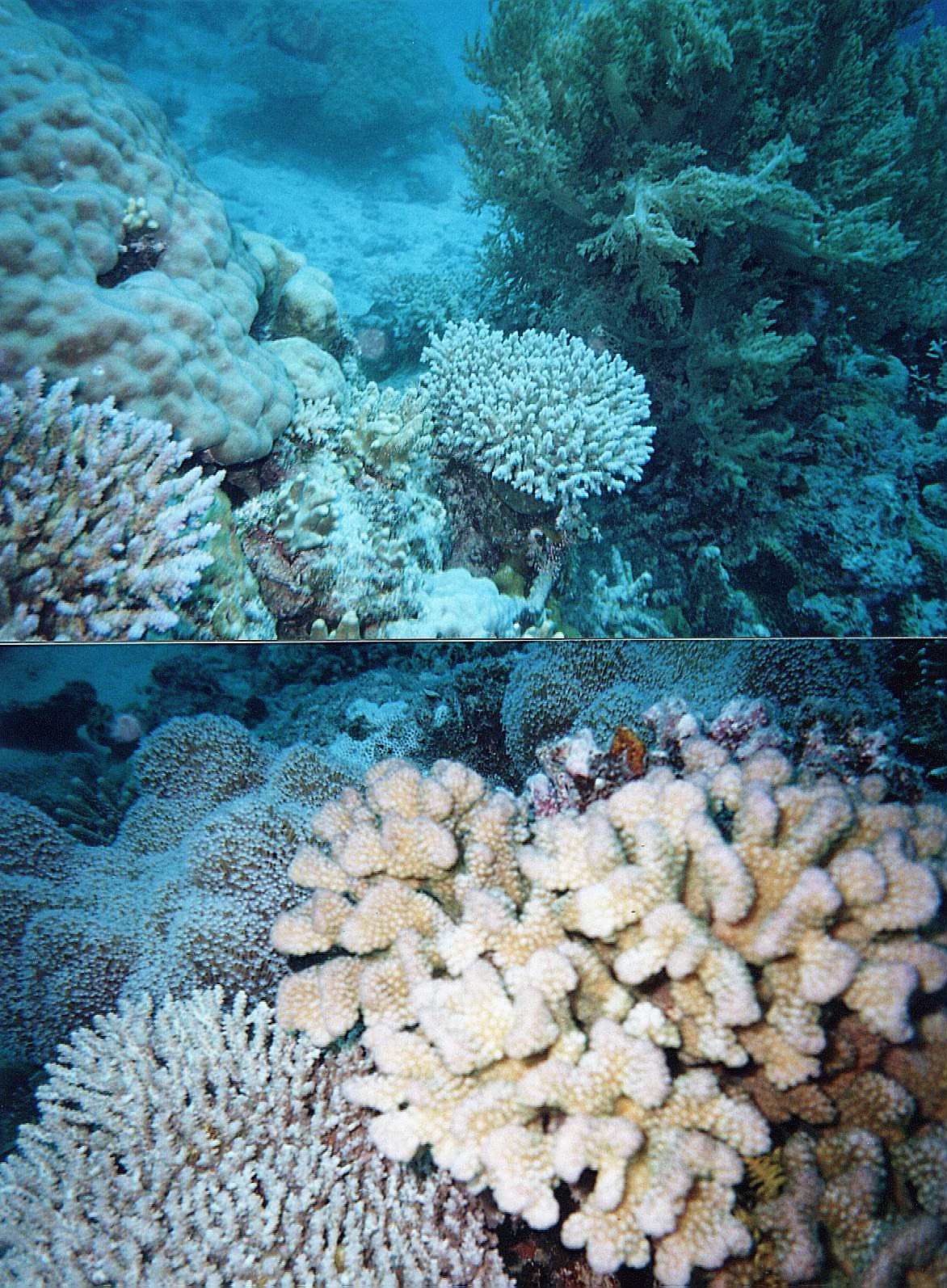 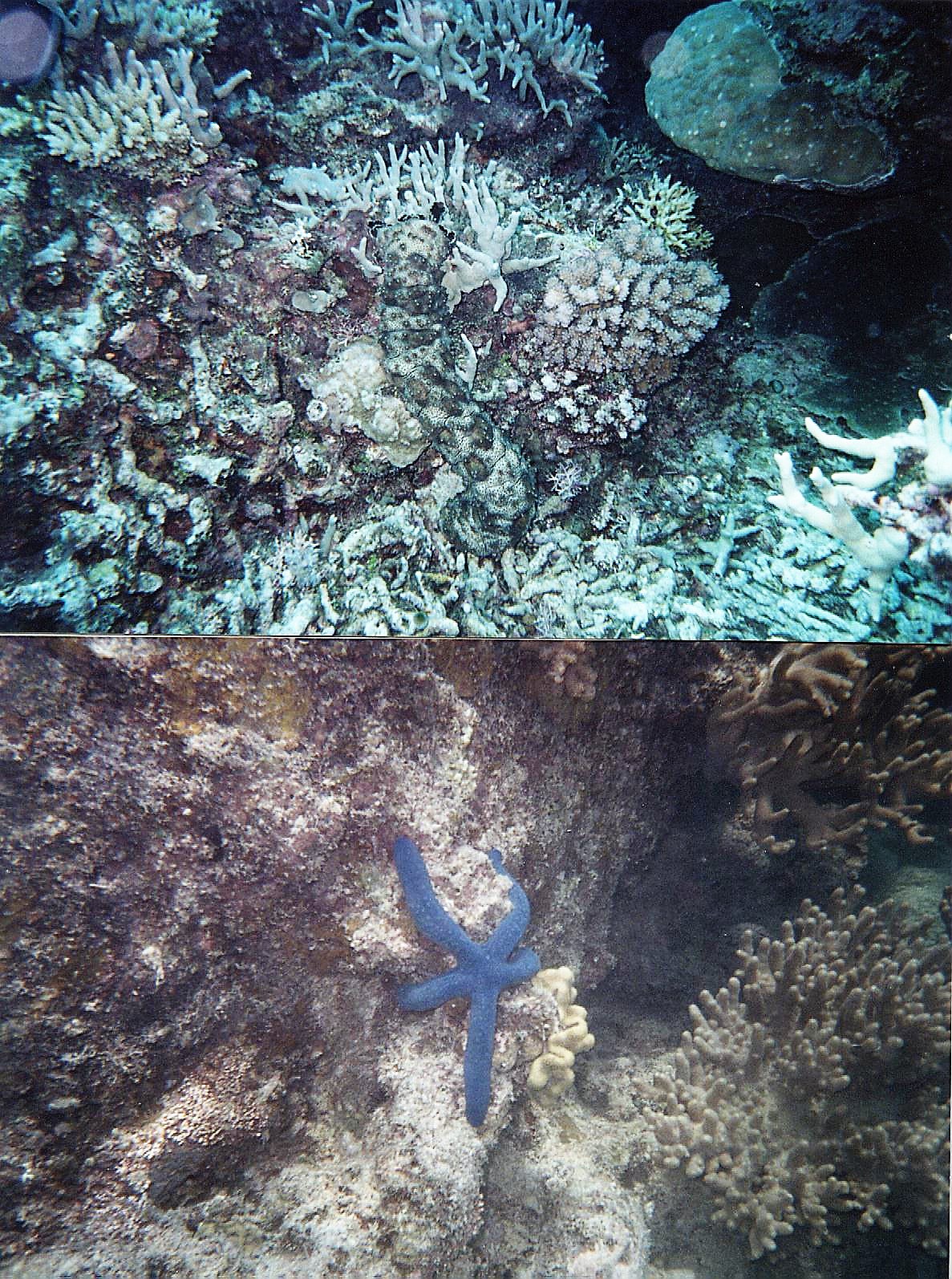 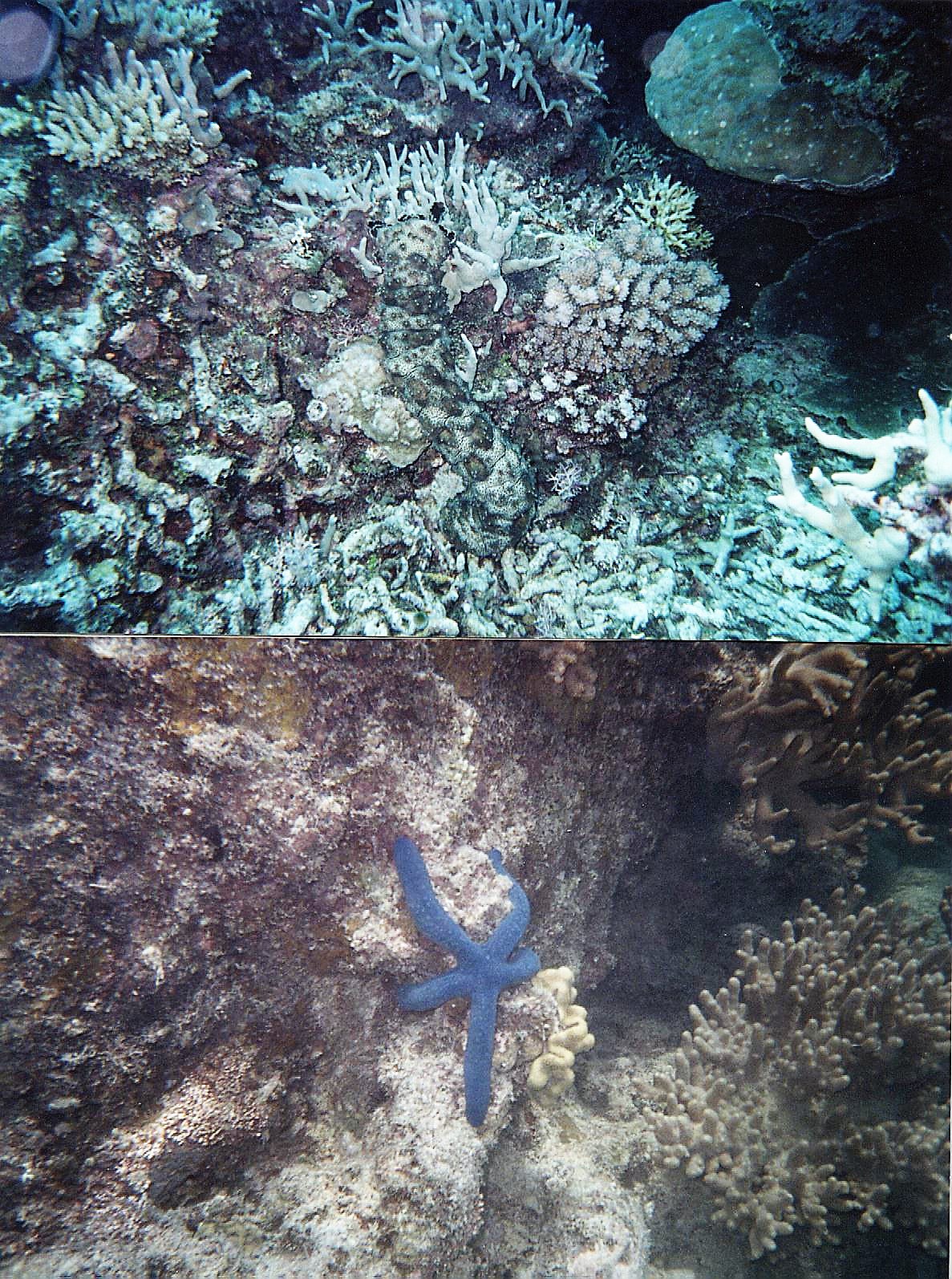 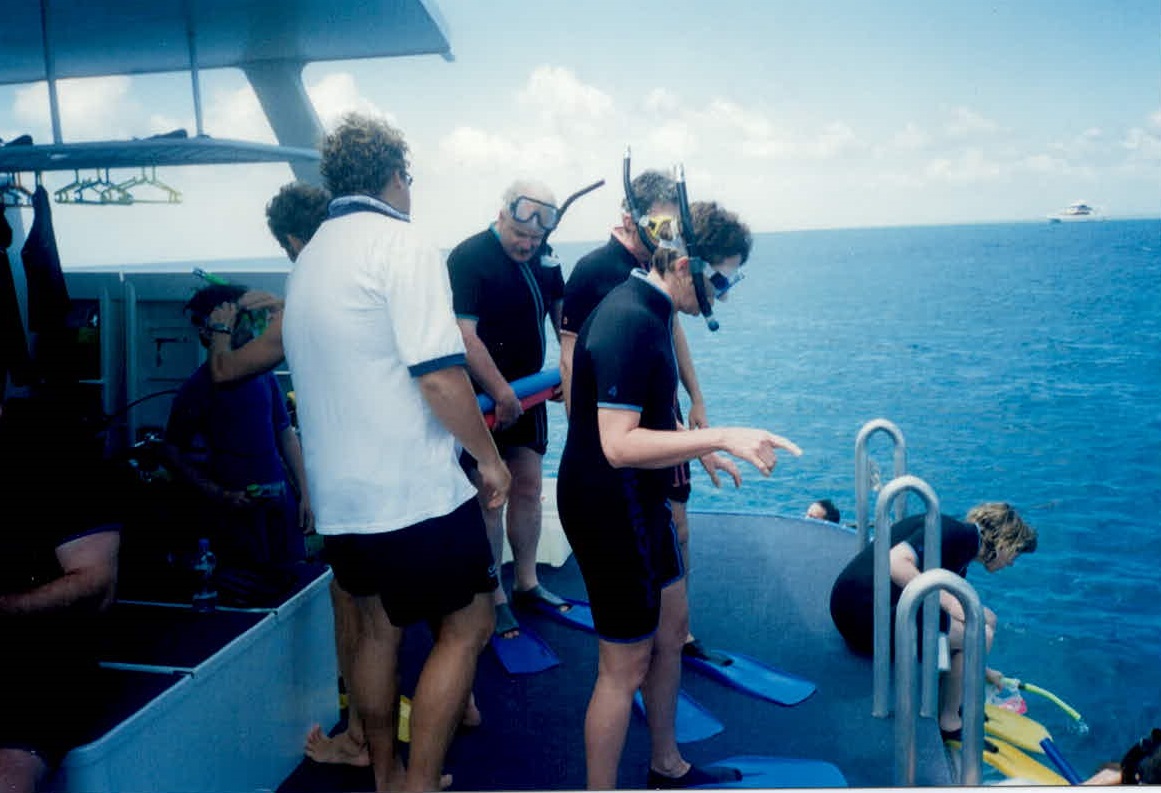 Przygotowania do nurkowania
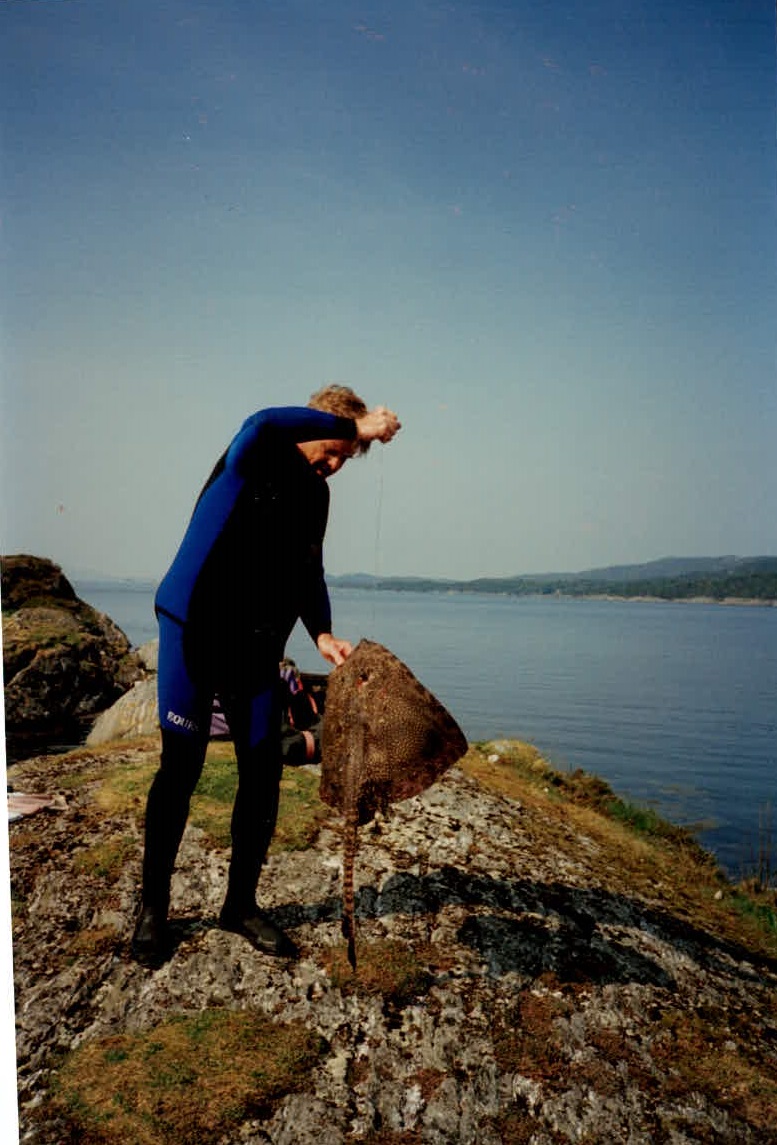 Płaszczka, którą mam wypchaną i oprawioną przez kolegę anatomopatologa
Największym jednak przeżyciem było nurkowanie na rafie koralowej w Australii… Pływaliśmy na katamaranie, a pod wodą podziwialiśmy różnokolorowe korale, barakudy, żółwie, a nawet rekiny!
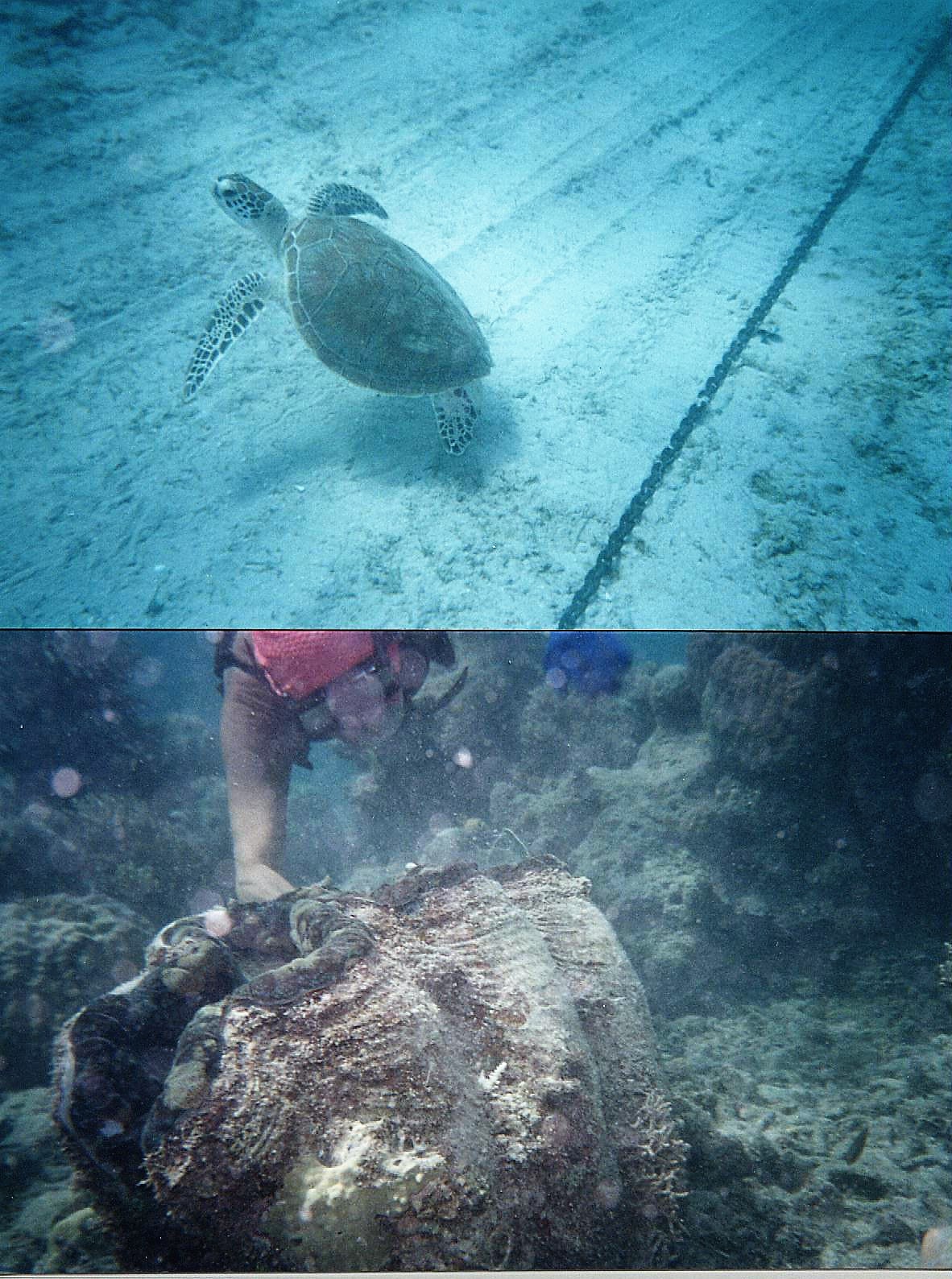 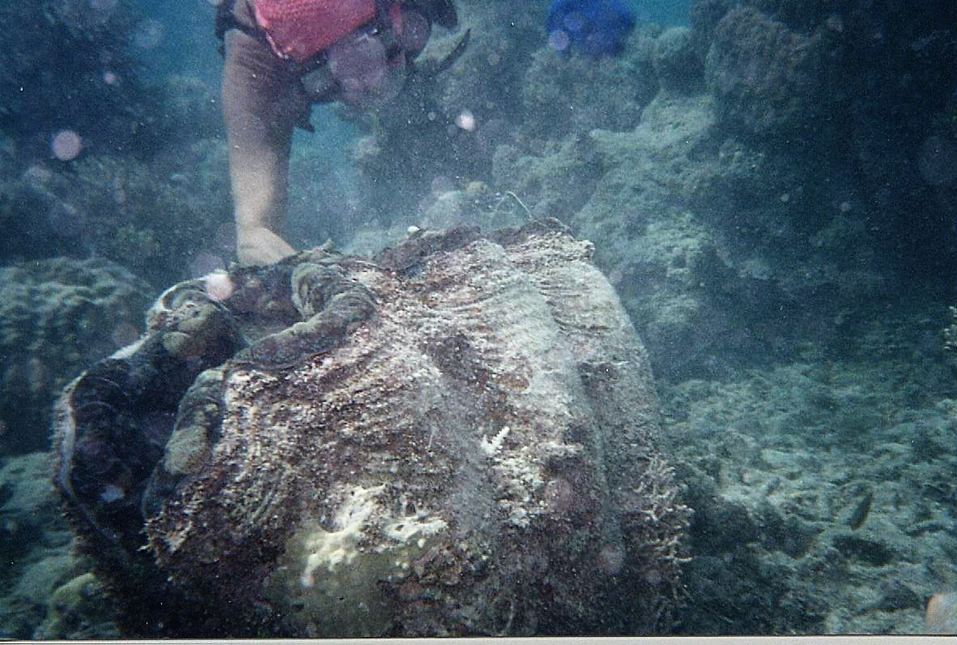 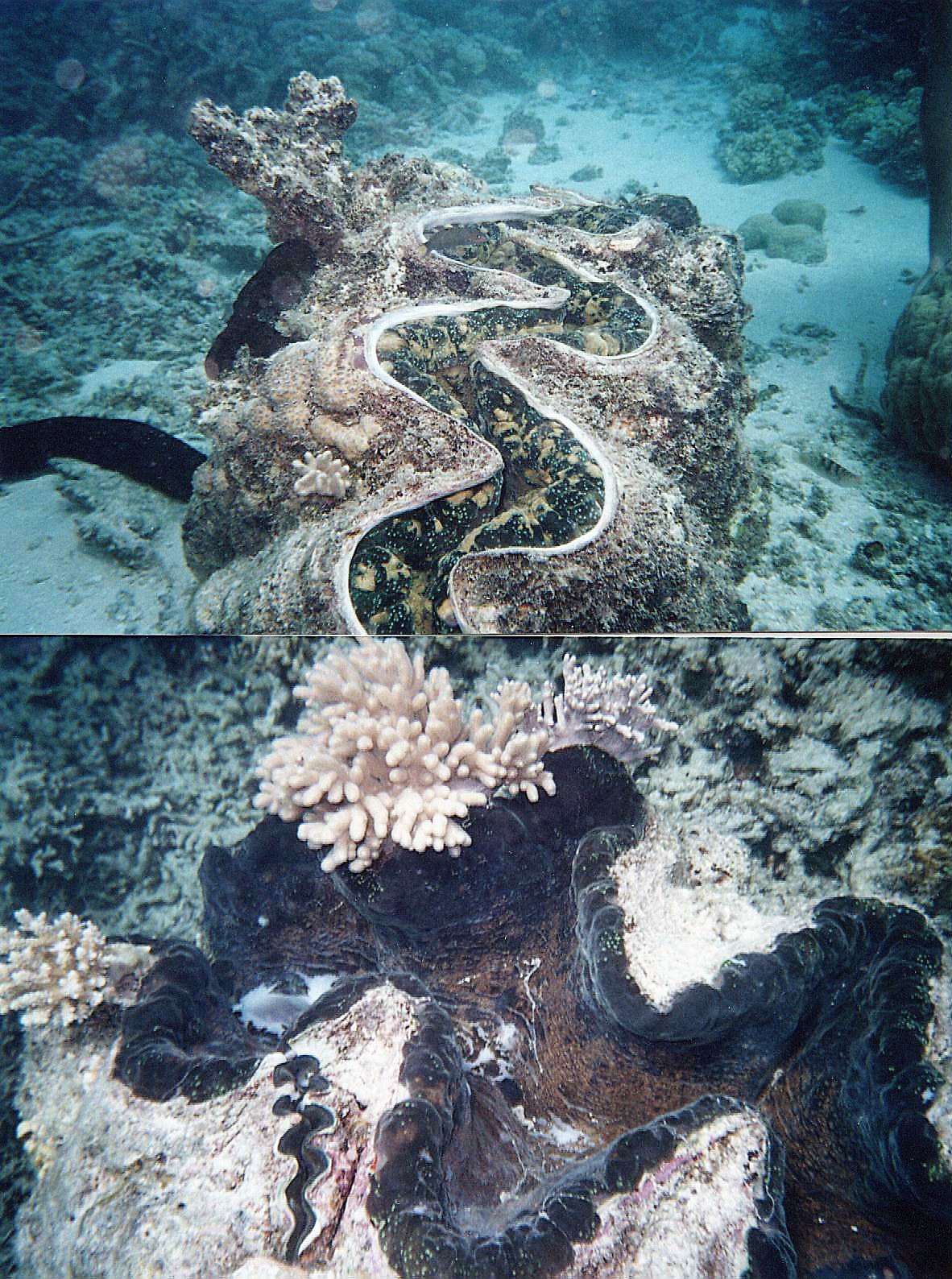 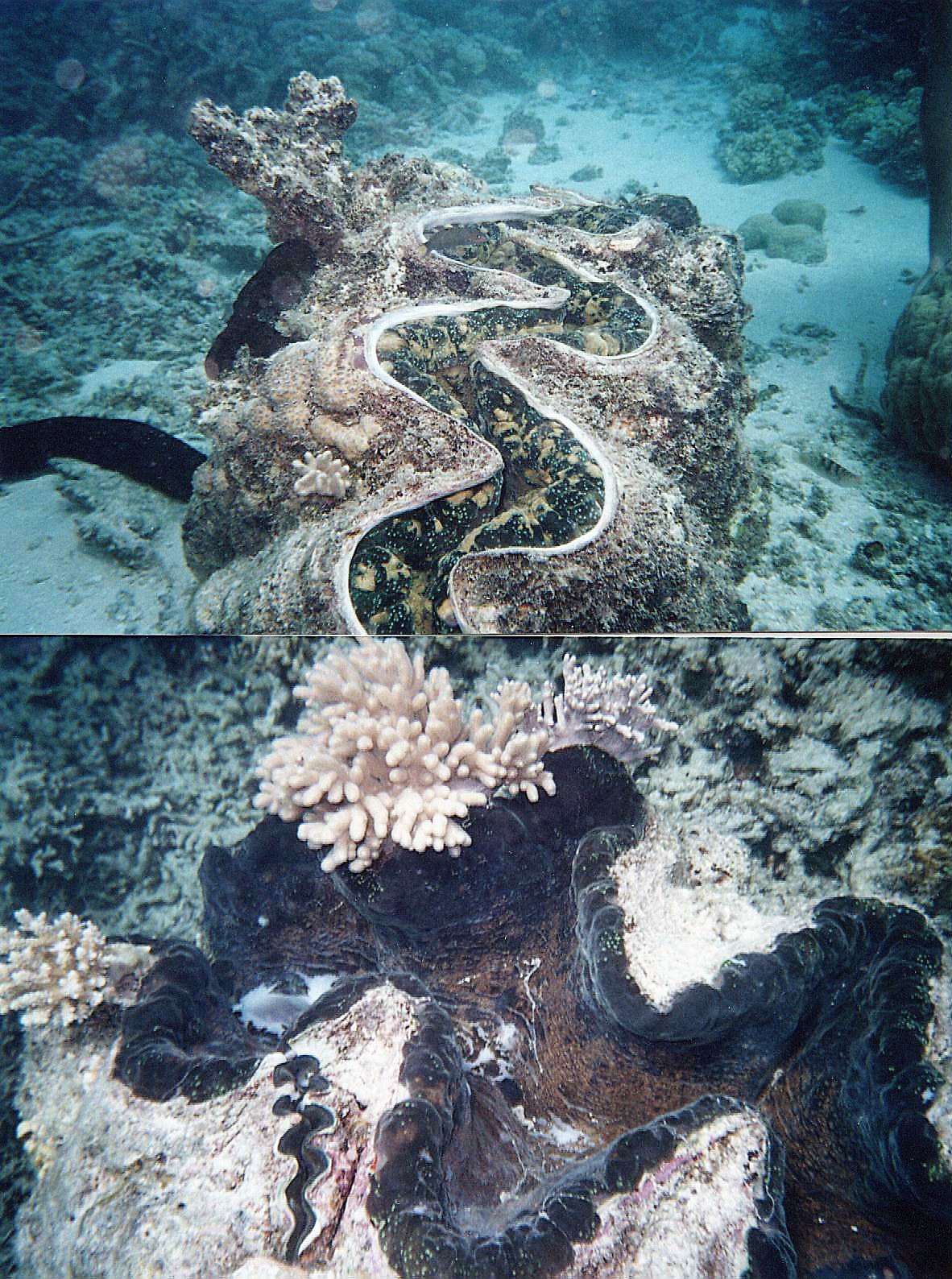 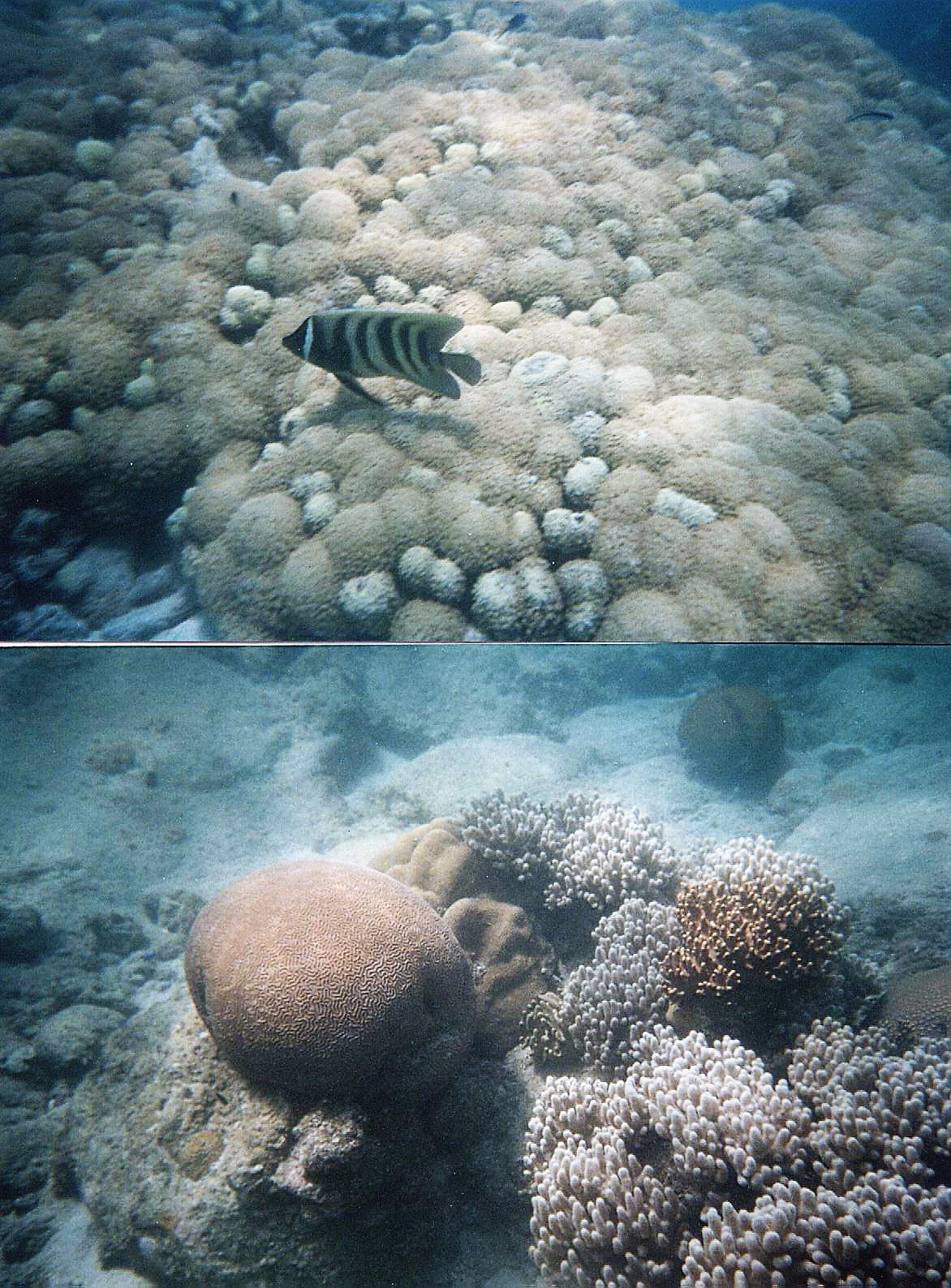 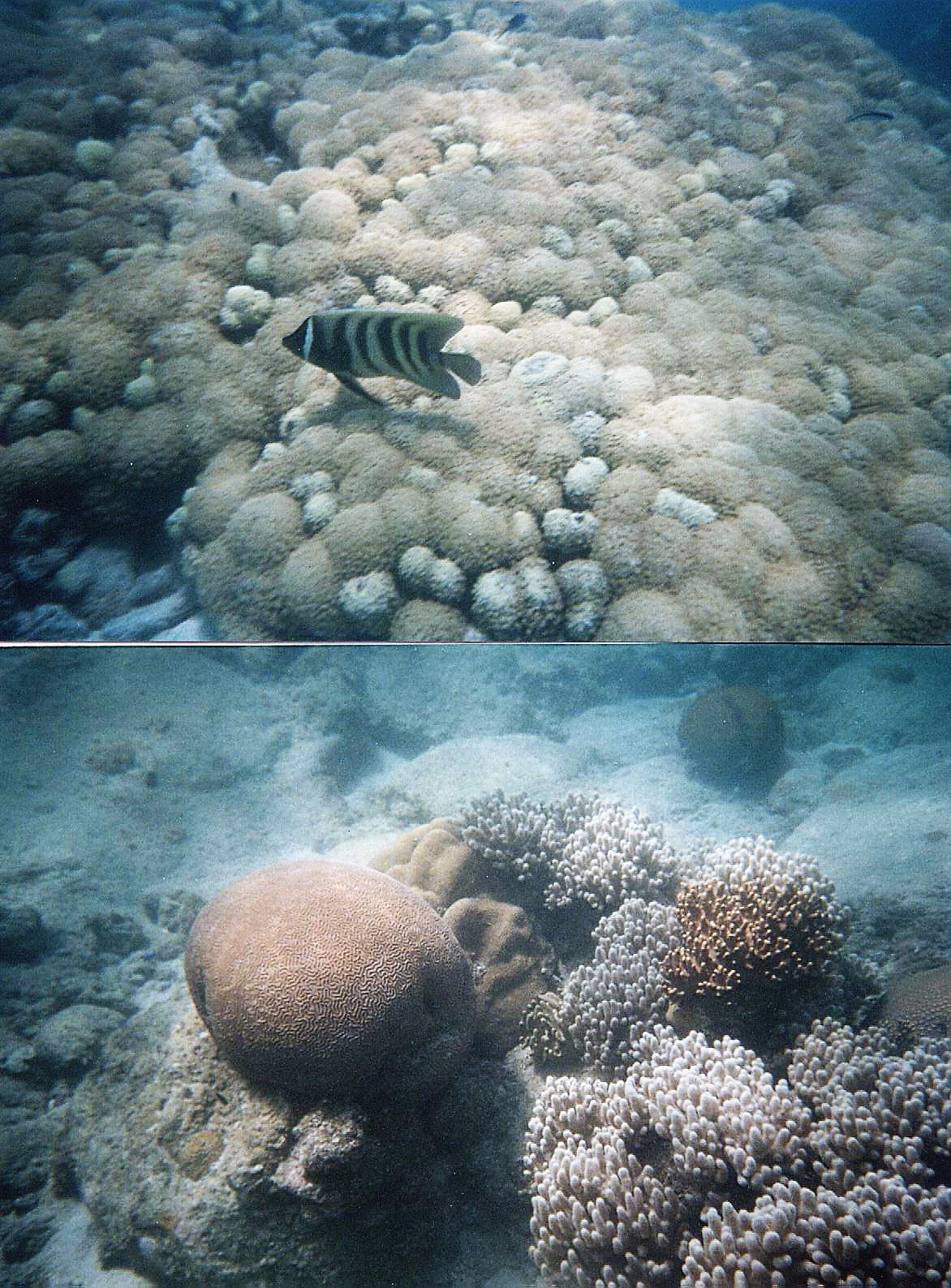 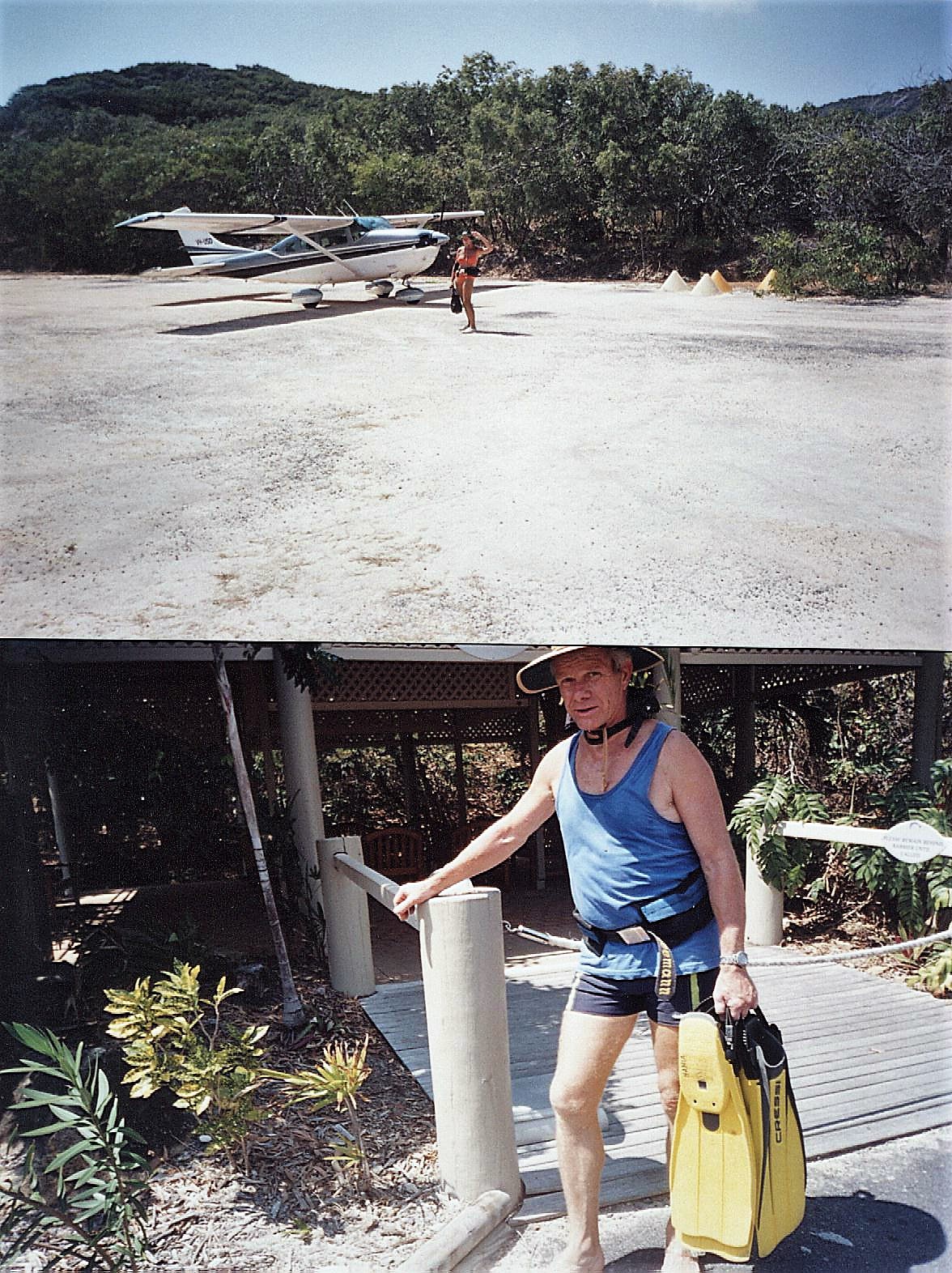 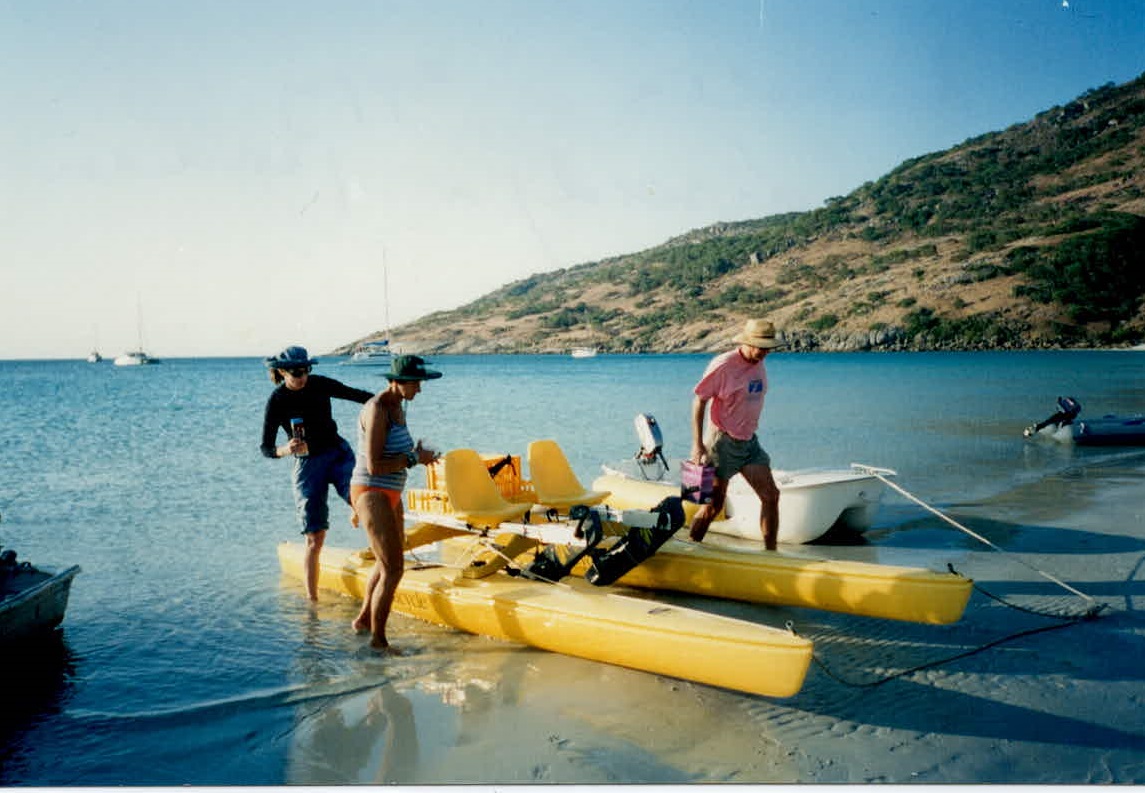 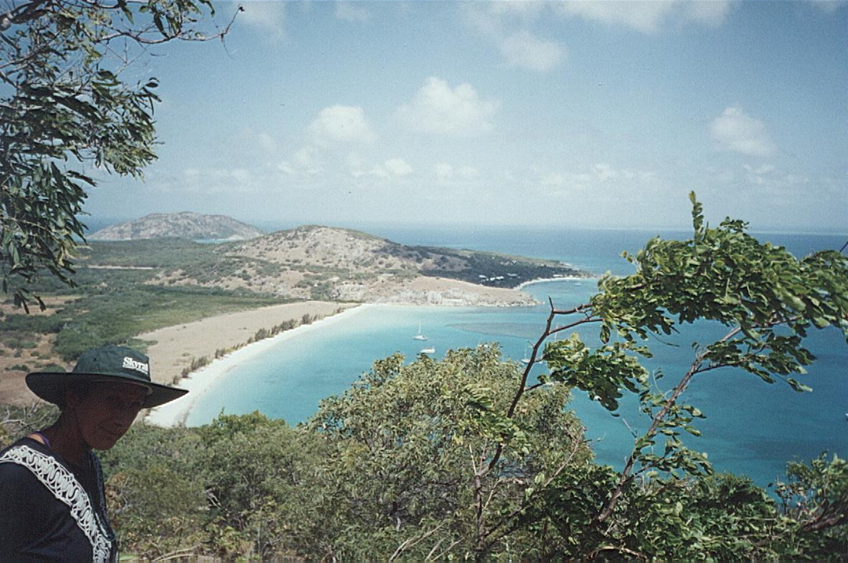 Australia
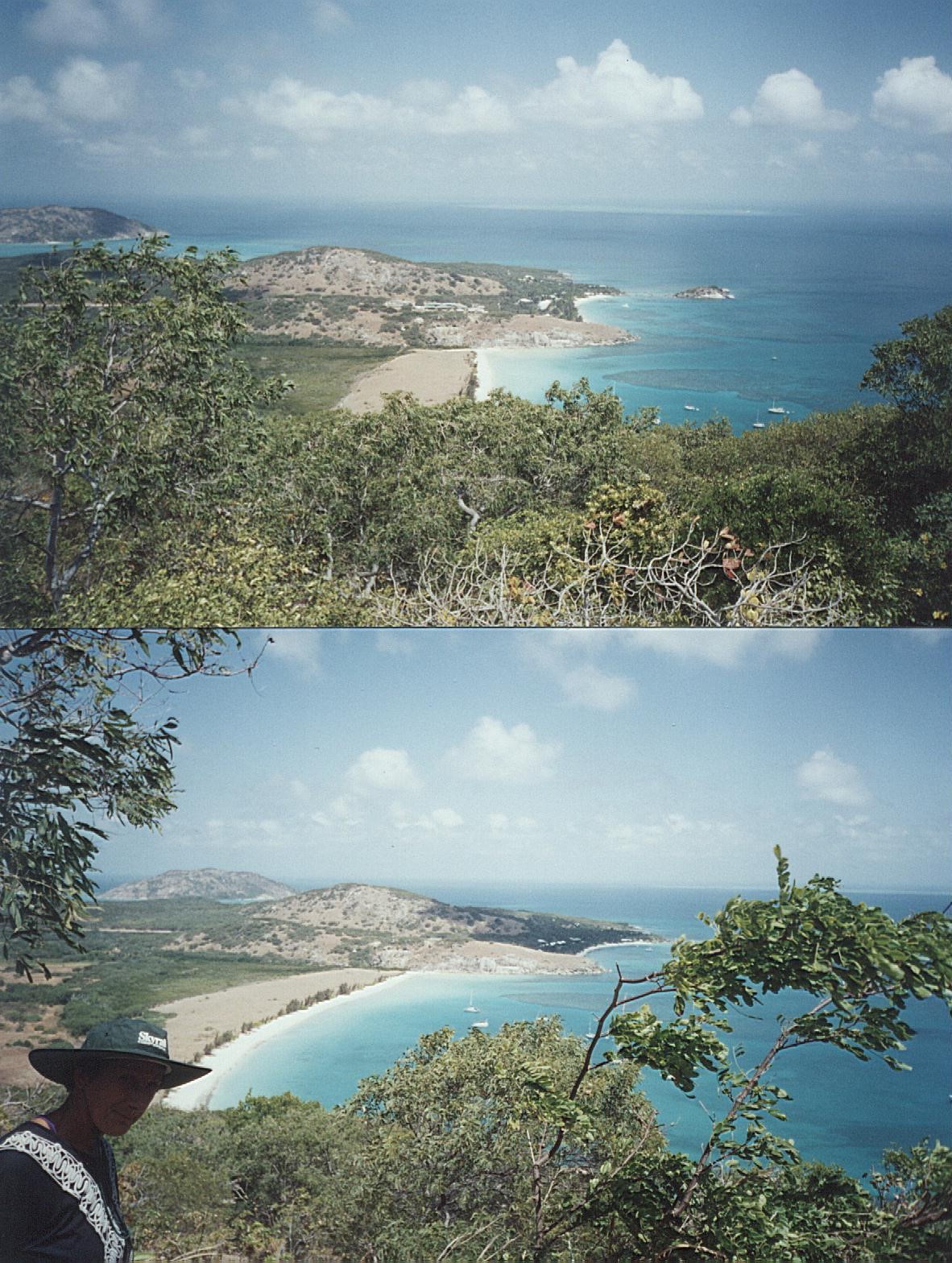 Australia
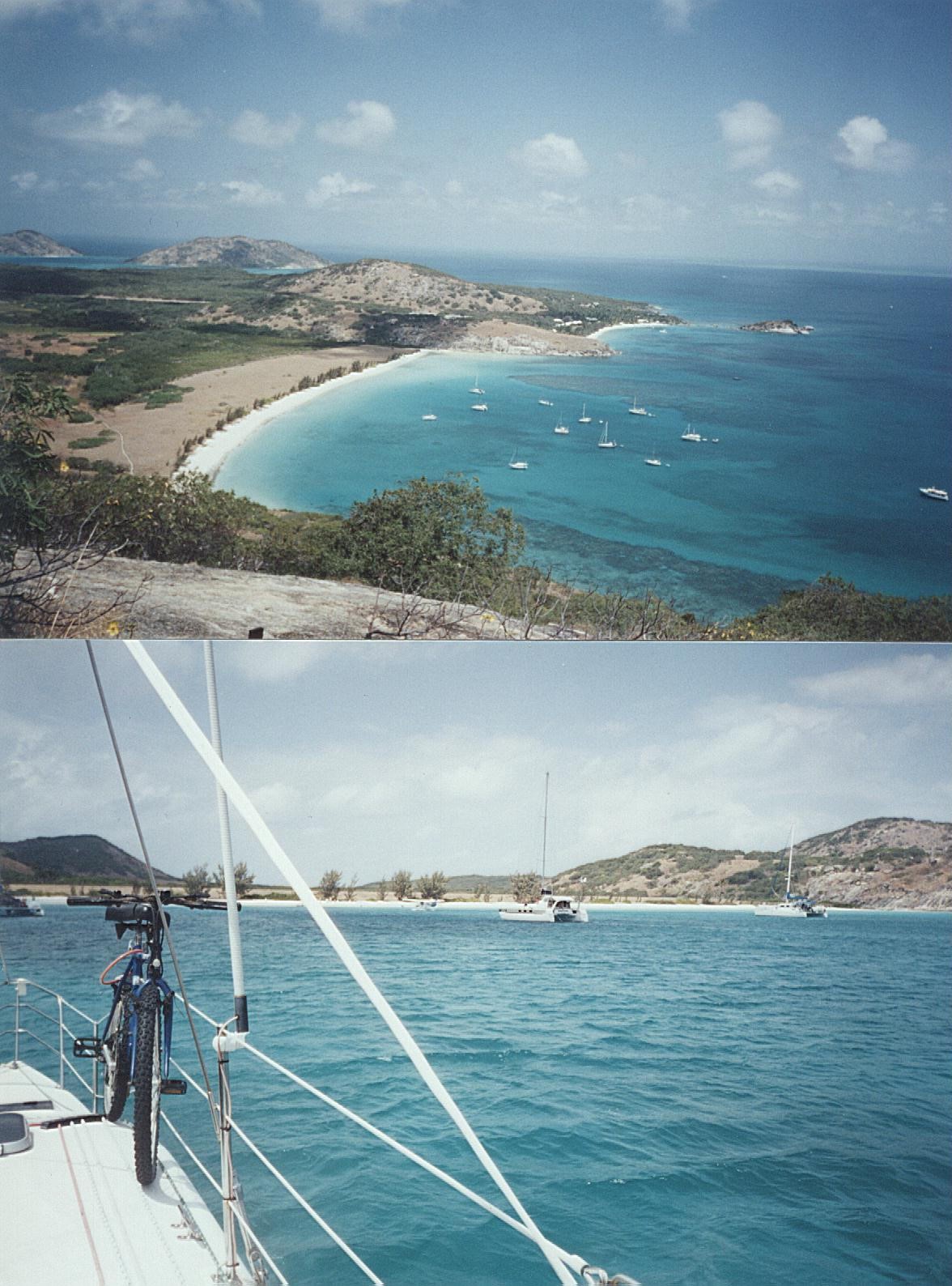 Australia
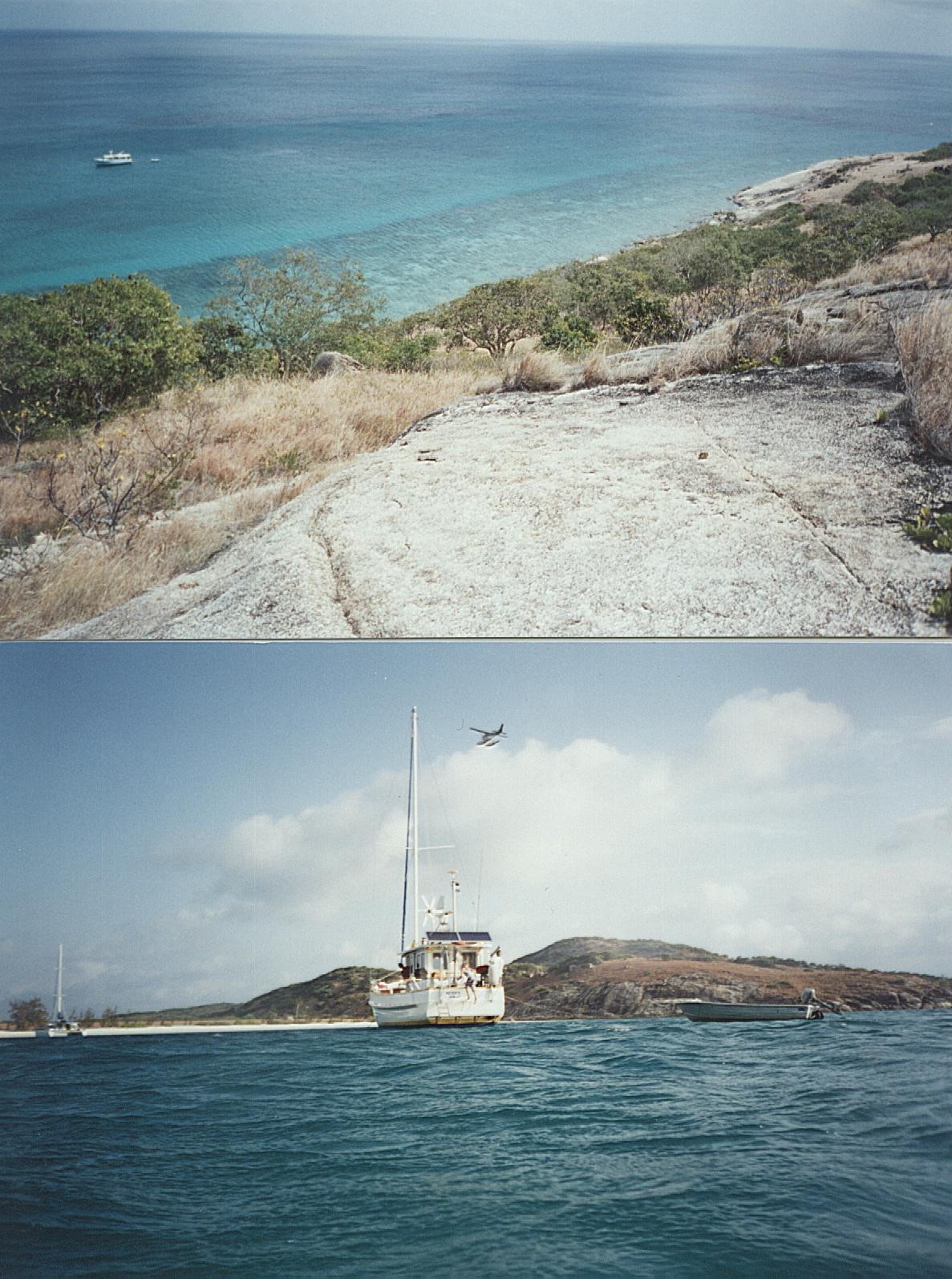 Australia
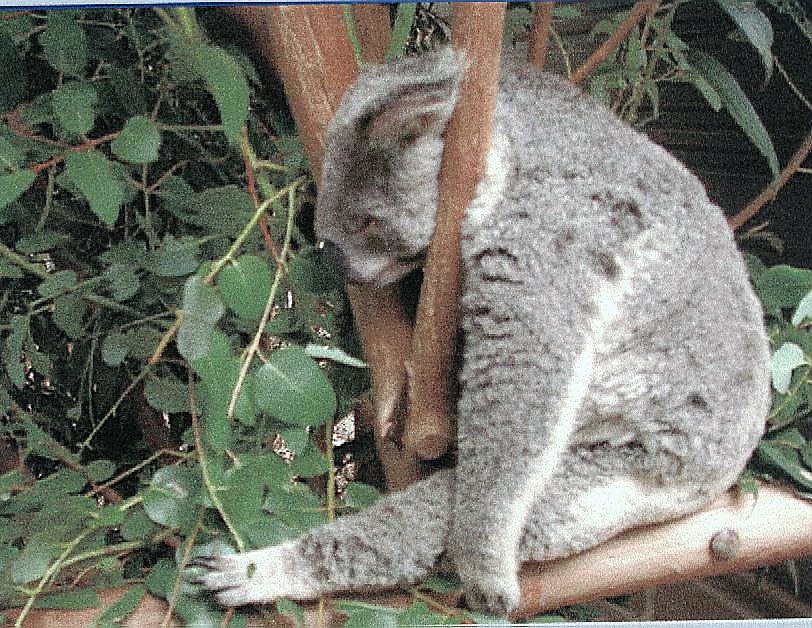